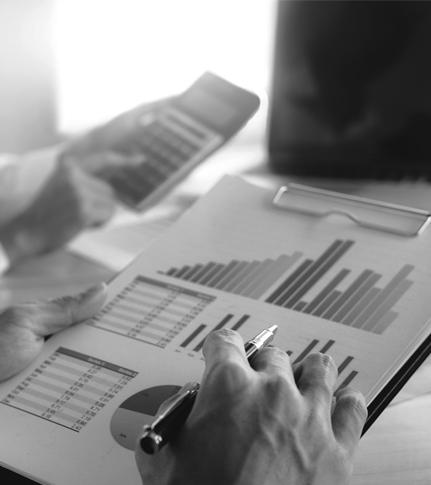 Especialidad Construcción
Plan Común
Módulo Cubicación de Materiales e Insumos
Cubicación de Albañilería
Activación del aprendizaje
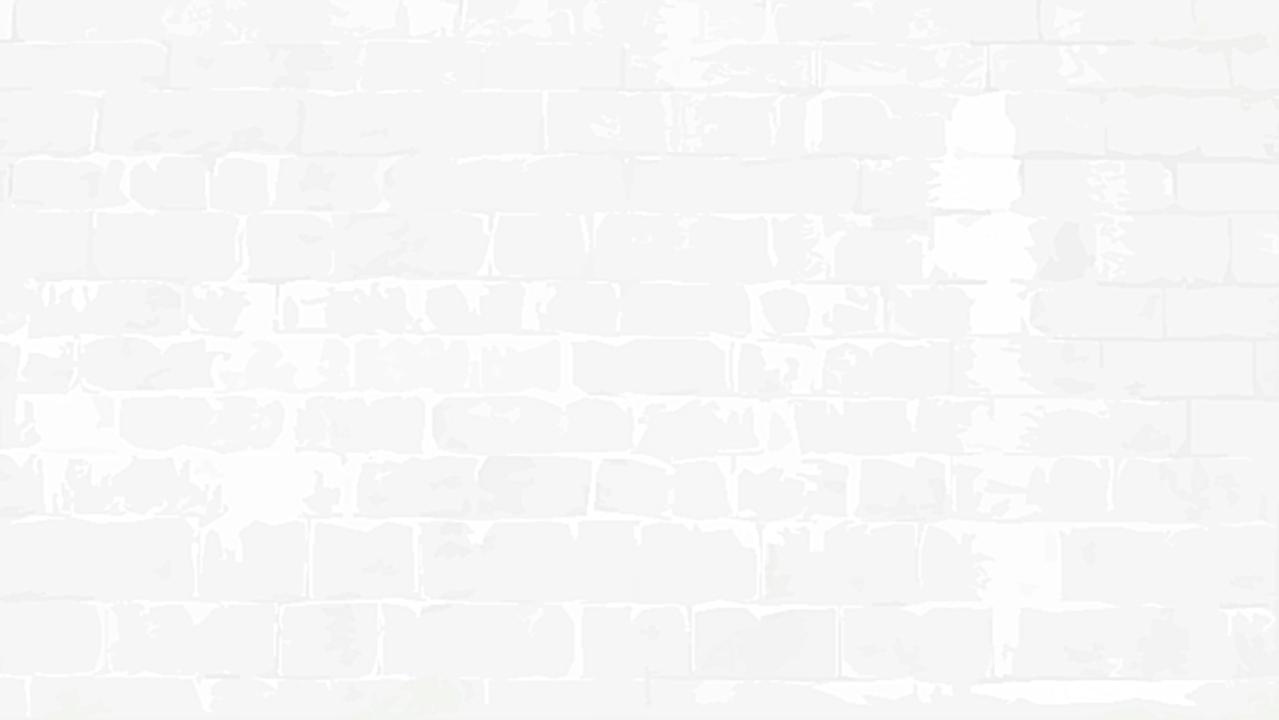 VANO
GLOSARIO TÉCNICO
Espacio libre que se deja en un muro en donde se instalará una puerto o una ventana.
HA
Hormigón Armado.
CADENA
Elemento horizontal de hormigón armado que cumple la función de amarrar los muros de albañilería.
PILAR
Elemento vertical en la que por lo menos una de sus caras está unida al muro.